DICOM Educational ConferenceChennai, India
October 9-11, 2023
DICOM, Past, Present and Future
Herman Oosterwijk
Copyright DICOM® 2023     www.dicomstandard.org     #DICOMConference2023     #DICOM
DICOM, Past, Present, and FutureHerman Oosterwijk, MSc, MBA
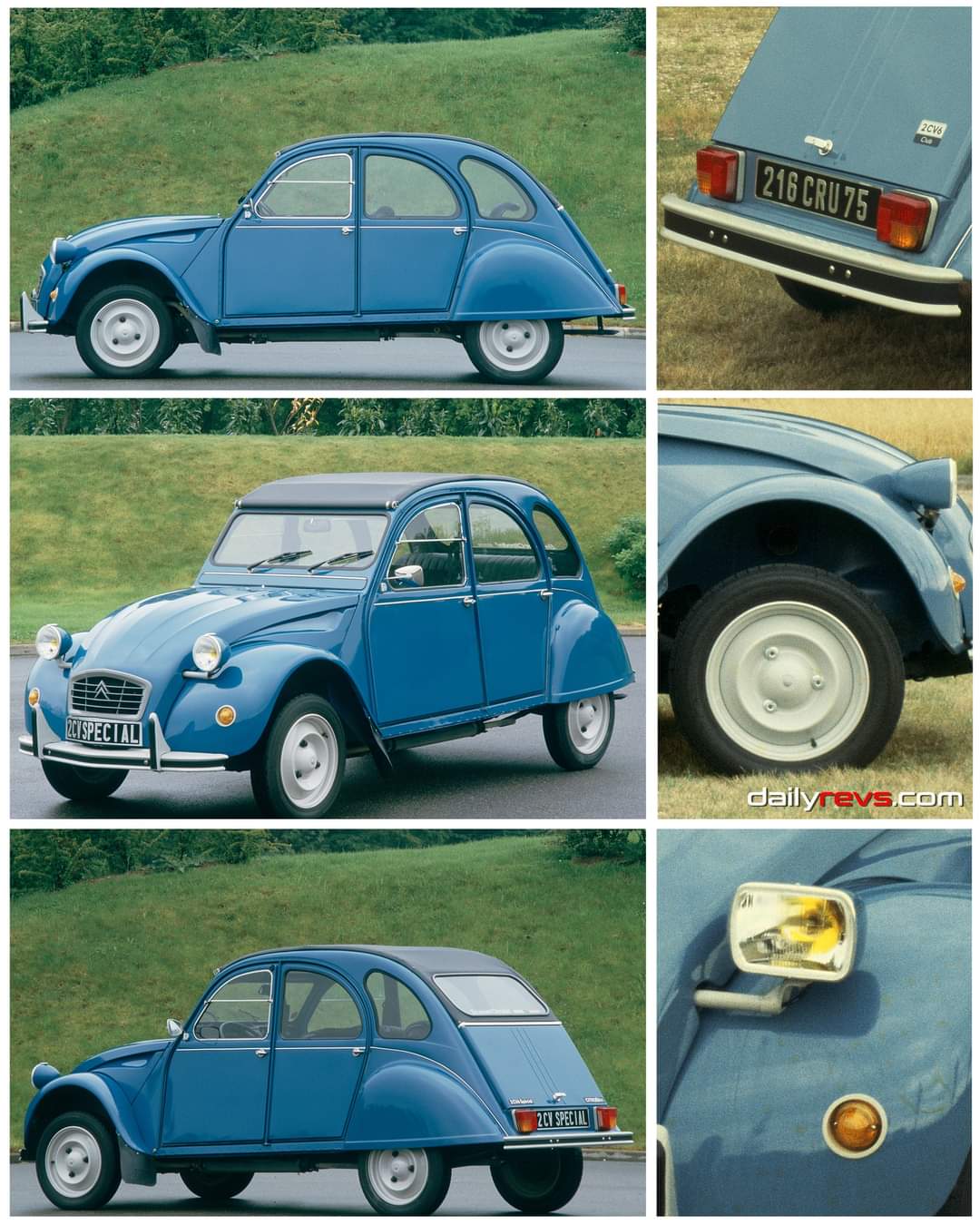 Background/disclaimers:
Involved with DICOM since 1980’s
Taught DICOM for 25+ yrs
Contributed to professional DICOM certification
Consultant for connectivity and business development
SIIM trainer and ambassador

Contact info: linkedin.com/in/hermanoosterwijk/
435cc, 24 hp
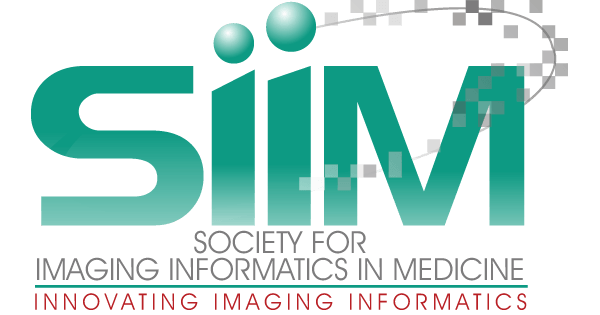 2
Copyright DICOM® 2023     www.dicomstandard.org     #DICOMConference2023     #DICOM
Agenda
Historical perspective
Where are we today
Where are we going
Discussion
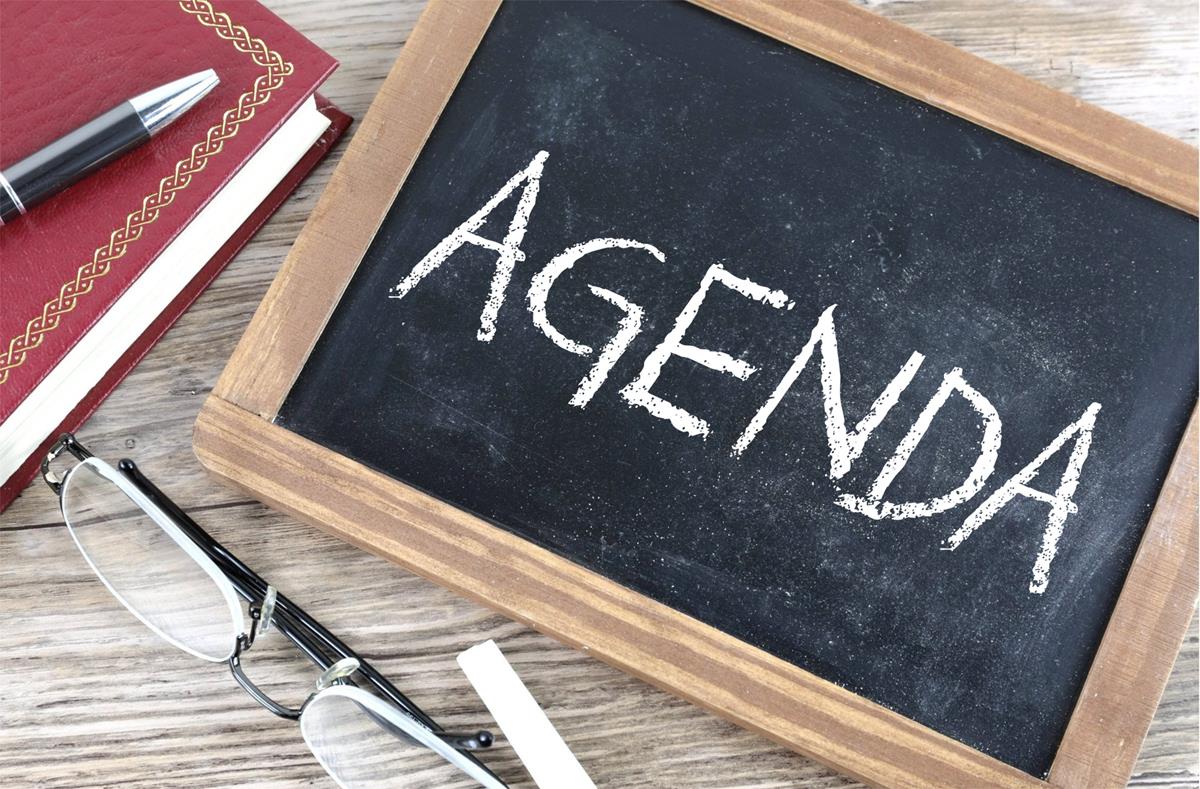 3
Copyright DICOM® 2023     www.dicomstandard.org     #DICOMConference2023     #DICOM
This Photo by Unknown Author is licensed under CC BY-SA
Before there was DICOM 3.0:
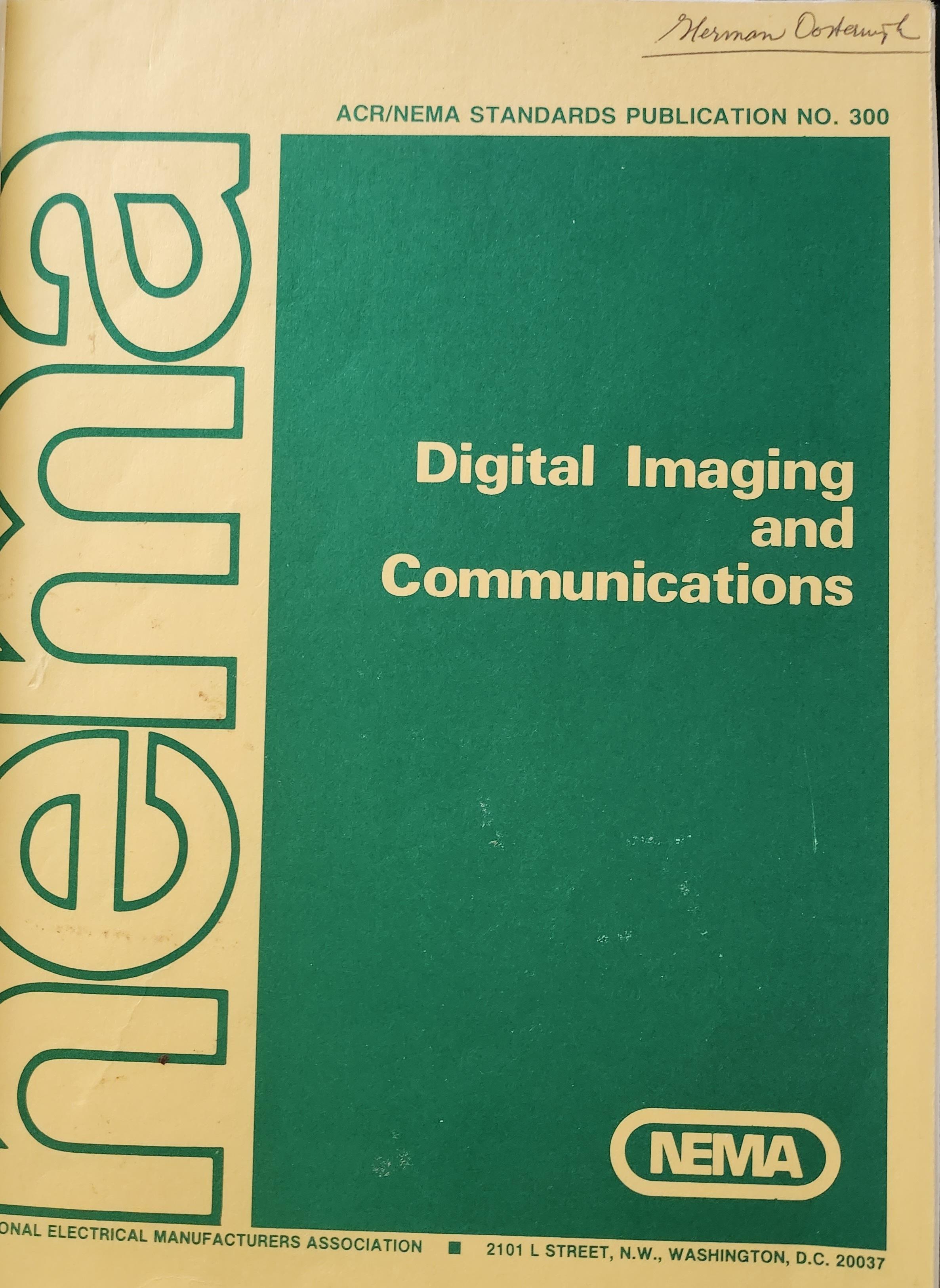 Custom built interfaces
Libraries of different vendor formats
ACR/NEMA 2.0: 50 pin connector 1988
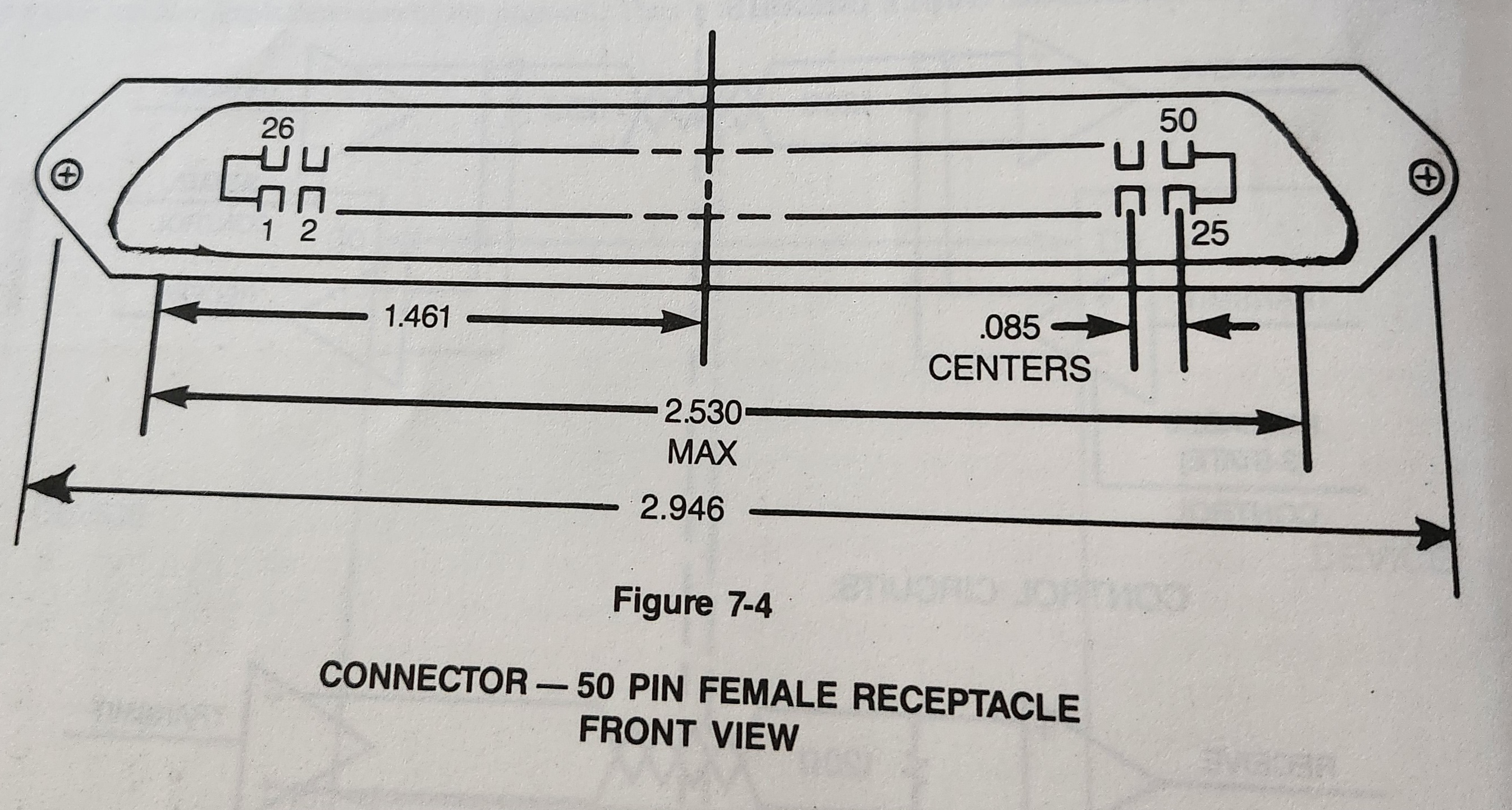 4
Copyright DICOM® 2019     www.dicomstandard.org     #DICOMConference2019     #DICOM     @The_DICOM_STD
Historic perspective of DICOM
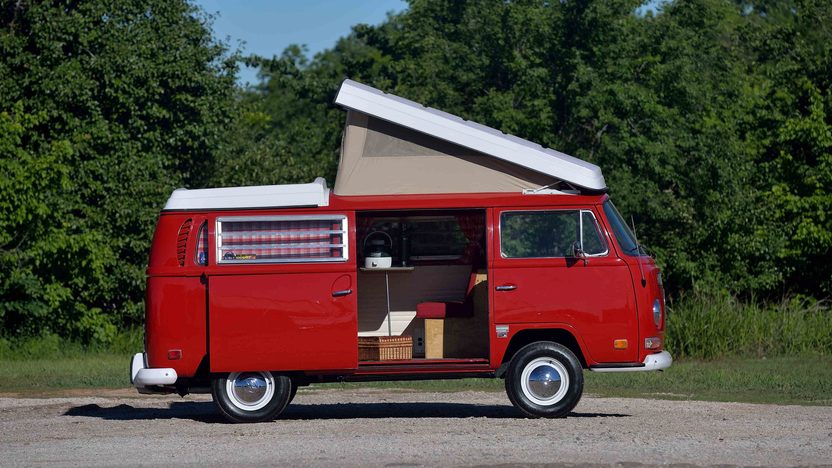 Based on 1990’s technology:
Fixed IP/port
Tag structure (prior to XML/json)
Quirky: even length records, implicit/explicit VR…
DIMSE protocol based on OSI (negotiation)
Somewhat of a barrier for novices
But:
Very robust
Powerful data dictionary
Initial worries about performance overhead are gone
Plenty of toolkits
Broad knowledge base
Truly worldwide standard
To be discovered
1600cc, 50 hp
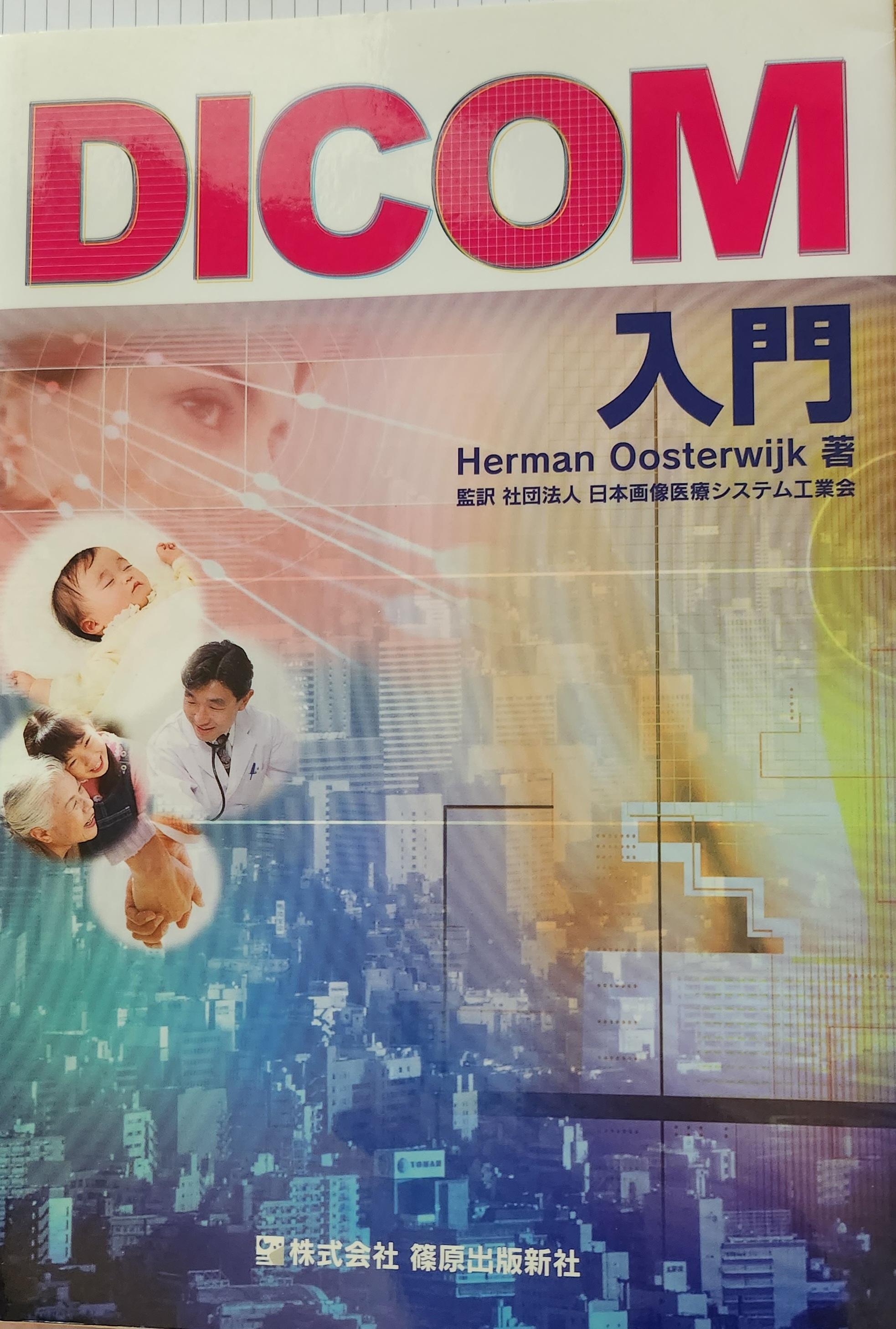 5
Copyright DICOM® 2023     www.dicomstandard.org     #DICOMConference2023     #DICOM
Evolution of DICOM:
Image Communication
Protocol DIMSE  DICOMWeb (uri, WS and RS)
File formats/SOP Classes expanded and  from traditional to Enhanced SOP Classes: stricter type 1,2, coding, multi frame, bulk xfer
Workflow
Study Component services retired, replaced with MWL (client-server)
MPPS, STC, IA
Image integration
SR for measurements, KO: computer-to-computer communication
Image Quality and Image Presentation
GSDF
Presentation State family: person-to-person communication
Security
Anonymization and Secure protocol
To be discovered
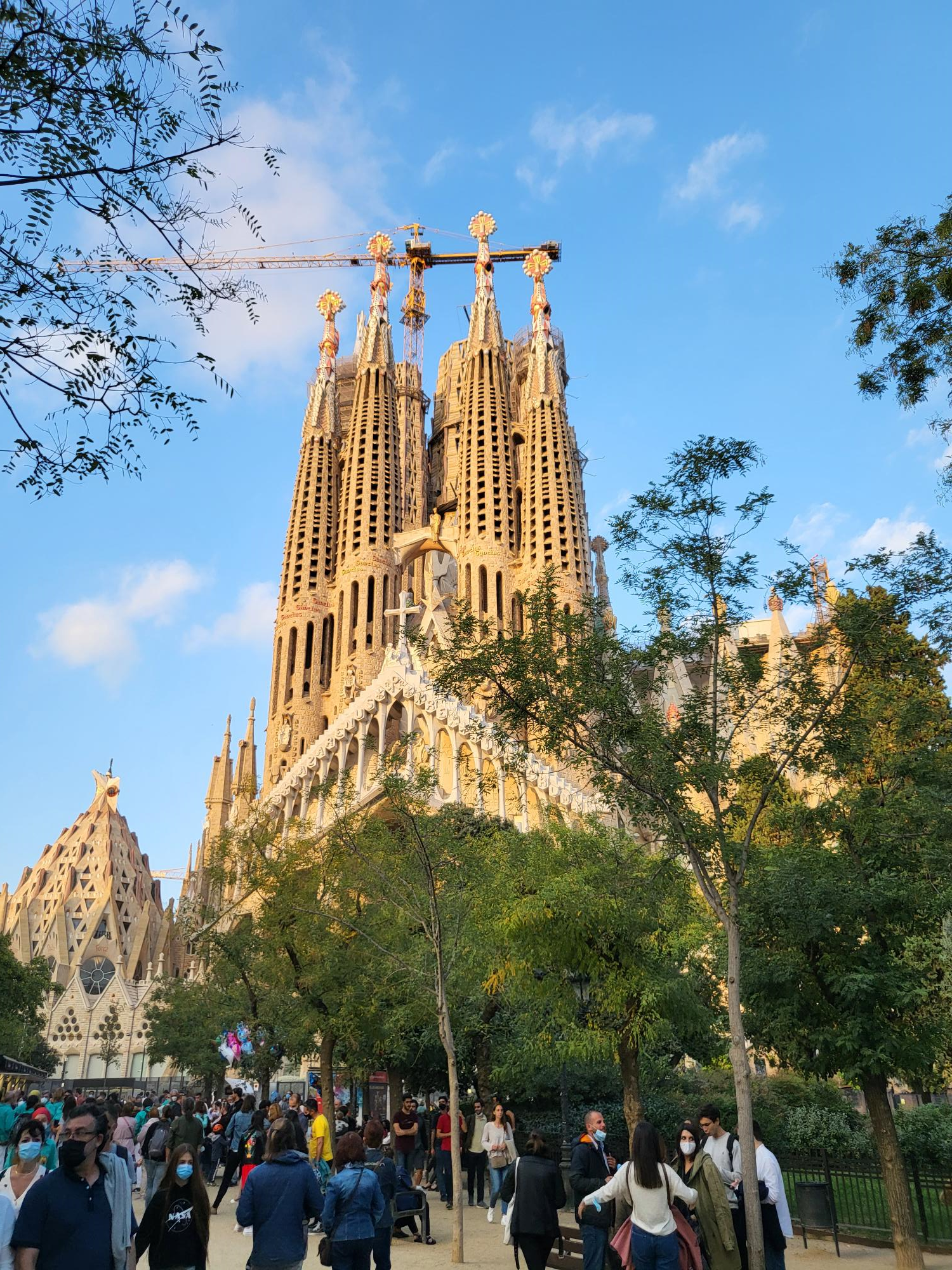 6
Copyright DICOM® 2023     www.dicomstandard.org     #DICOMConference2023     #DICOM
Past/present:
Multiple specialties and domains came on board: 
Radiology, Cardiology, Oncology, Ophthalmology, Dentistry, Dermatology, Pathology, neurophysiological data
Veterinary, DICONDE (NDT), DICOS (screening)
Protocol aligned with FHIR (web services)
AI is making an impact
To be discovered
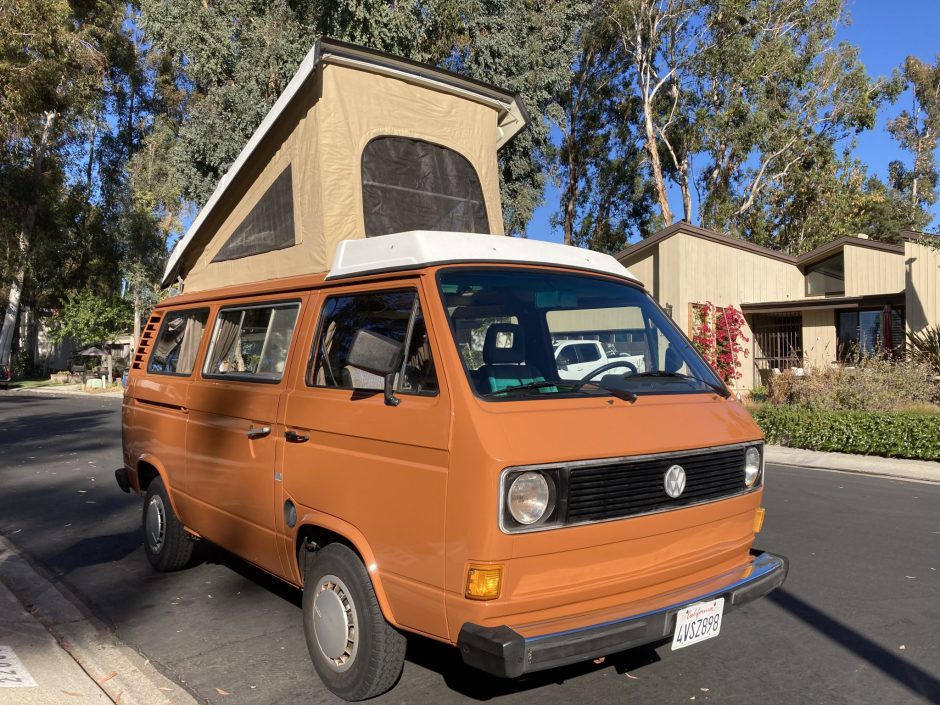 2100 cc, 95 hp
7
Copyright DICOM® 2023     www.dicomstandard.org     #DICOMConference2023     #DICOM
Standard Deployment
Periphery
Part of MPPS, retired SOP Classes,
C_GET
STC push,
Big Endian
Many compression schemes
Periphery: unusable, retired
Enhanced SOP Classes
IAN
Digital pathology
MPPS and STC
Secure comm.
Dose mgt using SR
Contrast mgt
waveforms
To be discovered
Core
Deployed
Mature
DIMSE
Most traditional SOP Classes
8
Copyright DICOM® 2023     www.dicomstandard.org     #DICOMConference2023     #DICOM
The choice on what standard or what part of the standard to use is often not clear:
Documents: a piece of written, printed, or electronic matter that provides information or evidence or that serves as an official record
DICOM text SR
HL7 ORU/MDM
CDA
Encapsulated CDA
PDF
Encapsulated PDF
FHIR documents
And then there is jpeg, tiff…..
Random poll looking at CD’s: html, rtf, txt, pdf, DICOM SR’s, all often imported as SC’s (least common denominator, especially for VNAs)
To be discovered
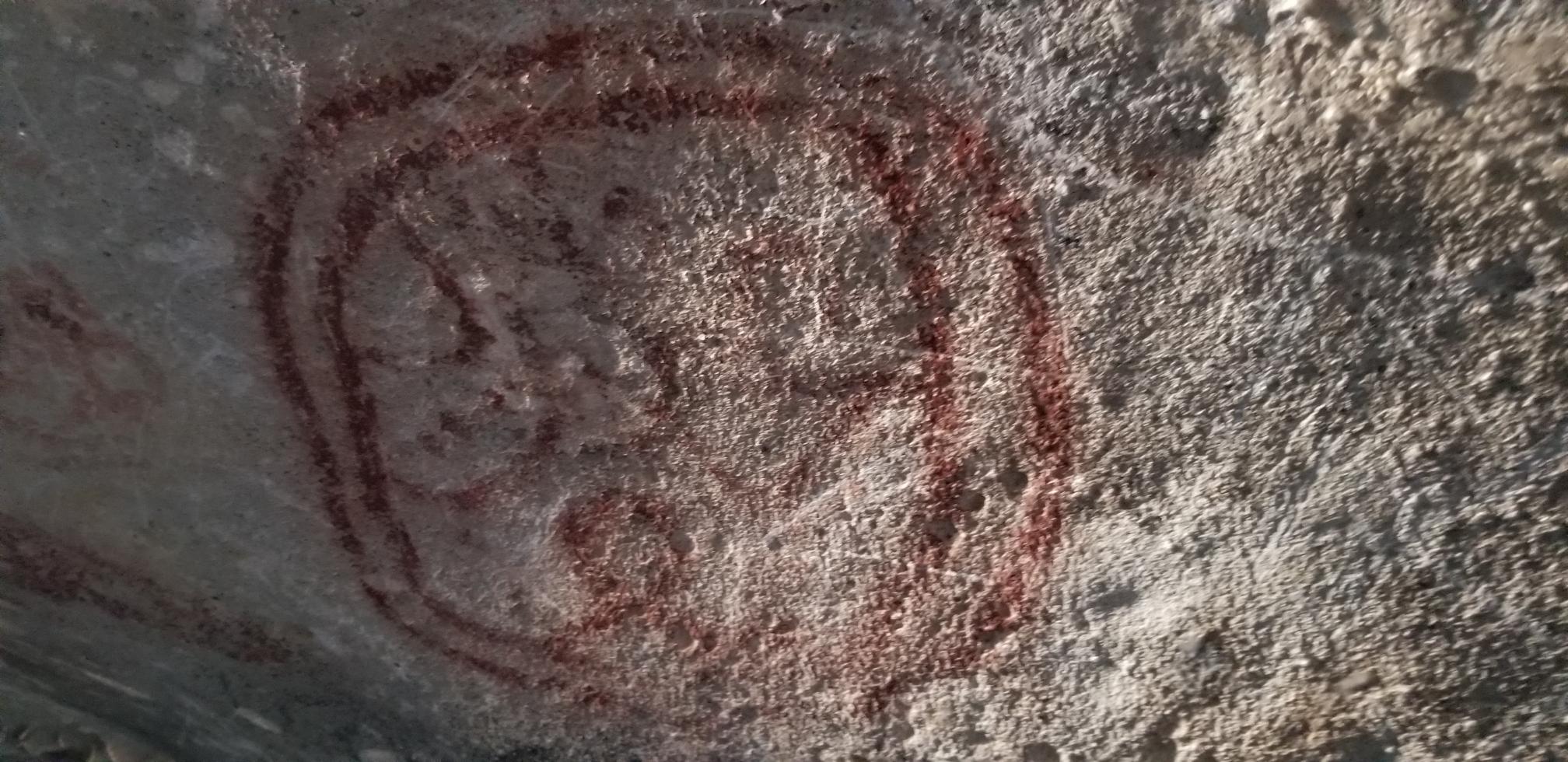 9
Copyright DICOM® 2023     www.dicomstandard.org     #DICOMConference2023     #DICOM
Point in case: EKG’s:
DICOM waveform
XML
PDF both native and encapsulated DICOM
HL7
To be discovered
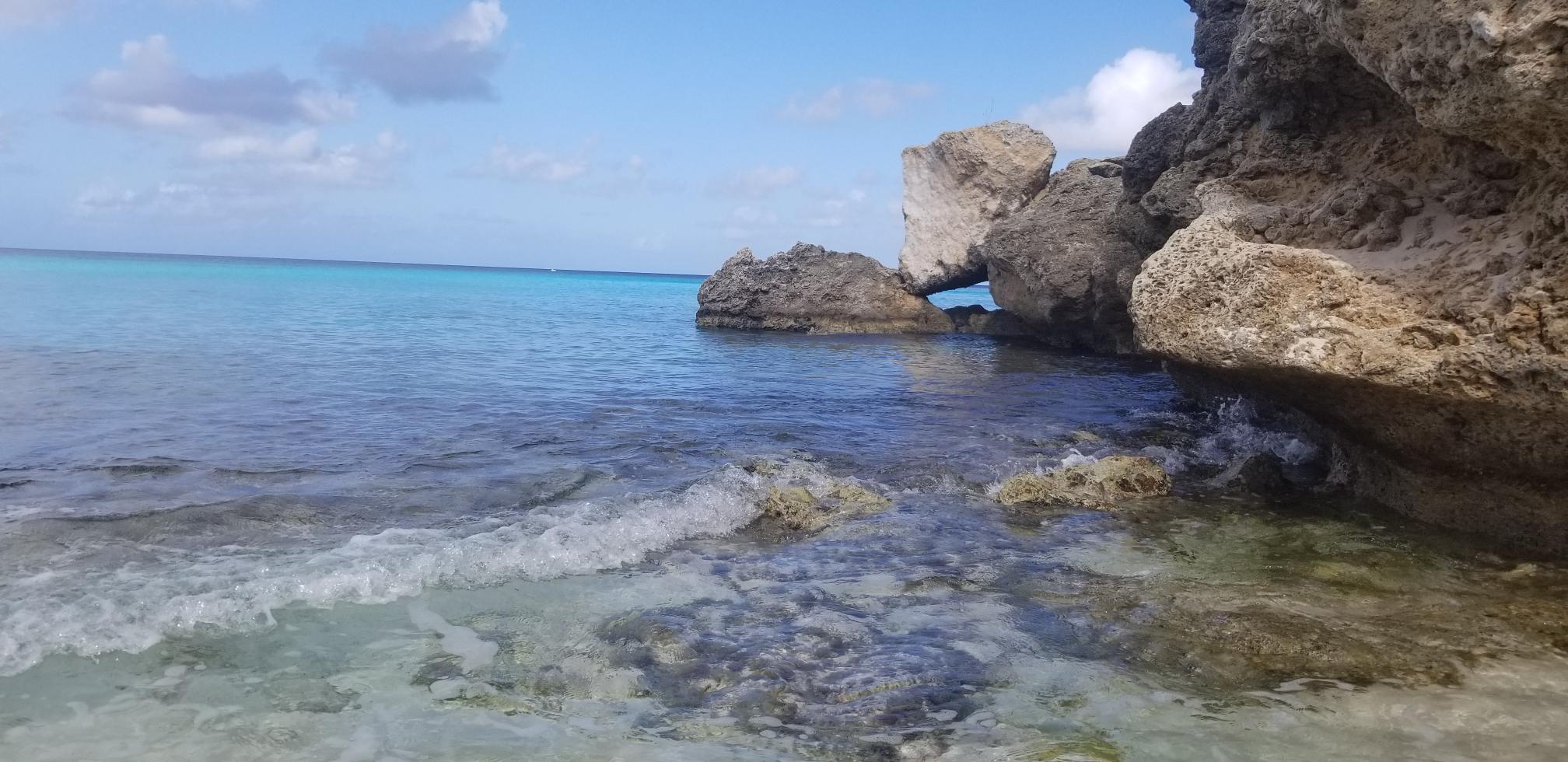 10
Copyright DICOM® 2023     www.dicomstandard.org     #DICOMConference2023     #DICOM
What is driving DICOM:
REGUL
TECHN
IHE,
HL7,
Coding,
FHIR (maturity is issue)
To be discovered
VET
NDT
SEC
STDS
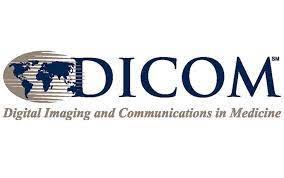 DOMAINS
TECHN
WEB Svcs
Cloud, AI
SPEC
RAD, OP
Path, RT
…
11
Copyright DICOM® 2023     www.dicomstandard.org     #DICOMConference2023     #DICOM
Future of DICOM?
Extrapolate current trends:
Patient-centric access (PACS, RIS, EMR driven)
Patient portals, integration of multiple portals: “Amazon” concept
Enterprise imaging
Inter- (new specialties/VNA)
Extra- (other institutions)
AI
Web services, cloud vs on-prem
POC devices: imaging will become ubiquitous 
Security issues – ransomware, zero trust
New, disruptive technologies:
VR (replace 3-D print?)
To be discovered
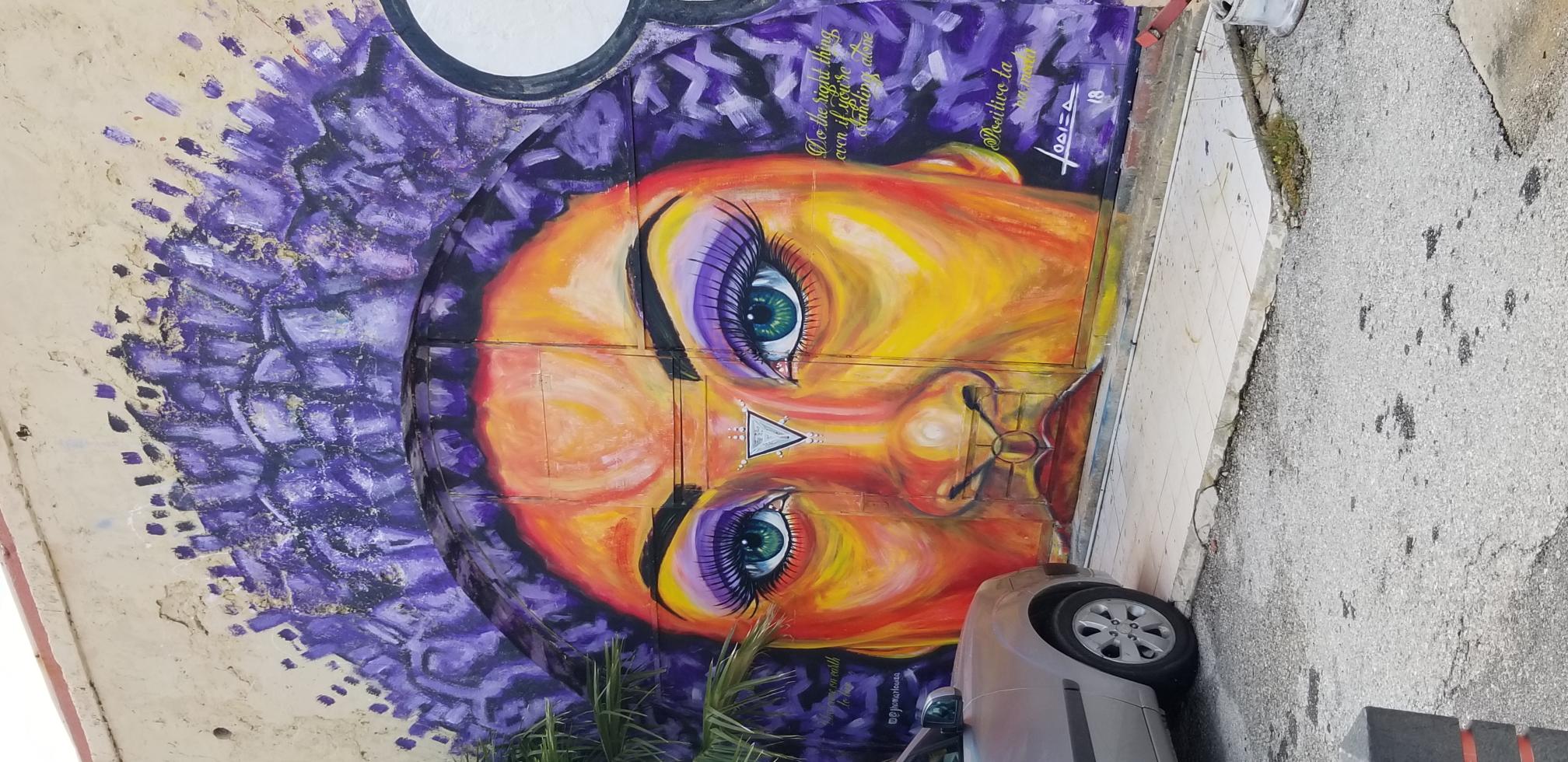 12
Copyright DICOM® 2023     www.dicomstandard.org     #DICOMConference2023     #DICOM
Case in point:  AI
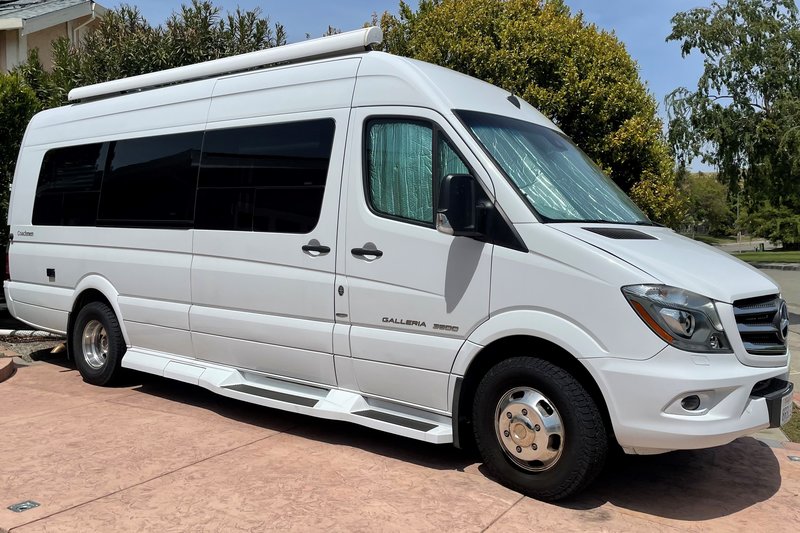 Presentation State (for people)
SEG’s
SR (for computers)
Notifications: HL7, DICOM, FHIR
PDF, stand alone or encapsulated
Unfortunately, still lots of SC’s and API’s
IHE is a great help (AIR, AIW, white paper)
To be discovered
3.0L V6, 188 hp
13
Copyright DICOM® 2023     www.dicomstandard.org     #DICOMConference2023     #DICOM
Conclusion:
DICOM has survived 30 years of deployment
It has evolved to support new modalities, specialties, domains
There are multiple billions of images in DICOM format, however, not all are evenly “clean” and usable for AI training data sets and easily exchangeable (lacking coding)
Its information model and data dictionary have proven to be solid
There are still hold-outs: DICOM workflow, Pathology, Dentistry, Ophthalmology, and others who are not quite on board
LMIC countries have an opportunity to jump-start technology but lack training and government involvement
To be discovered
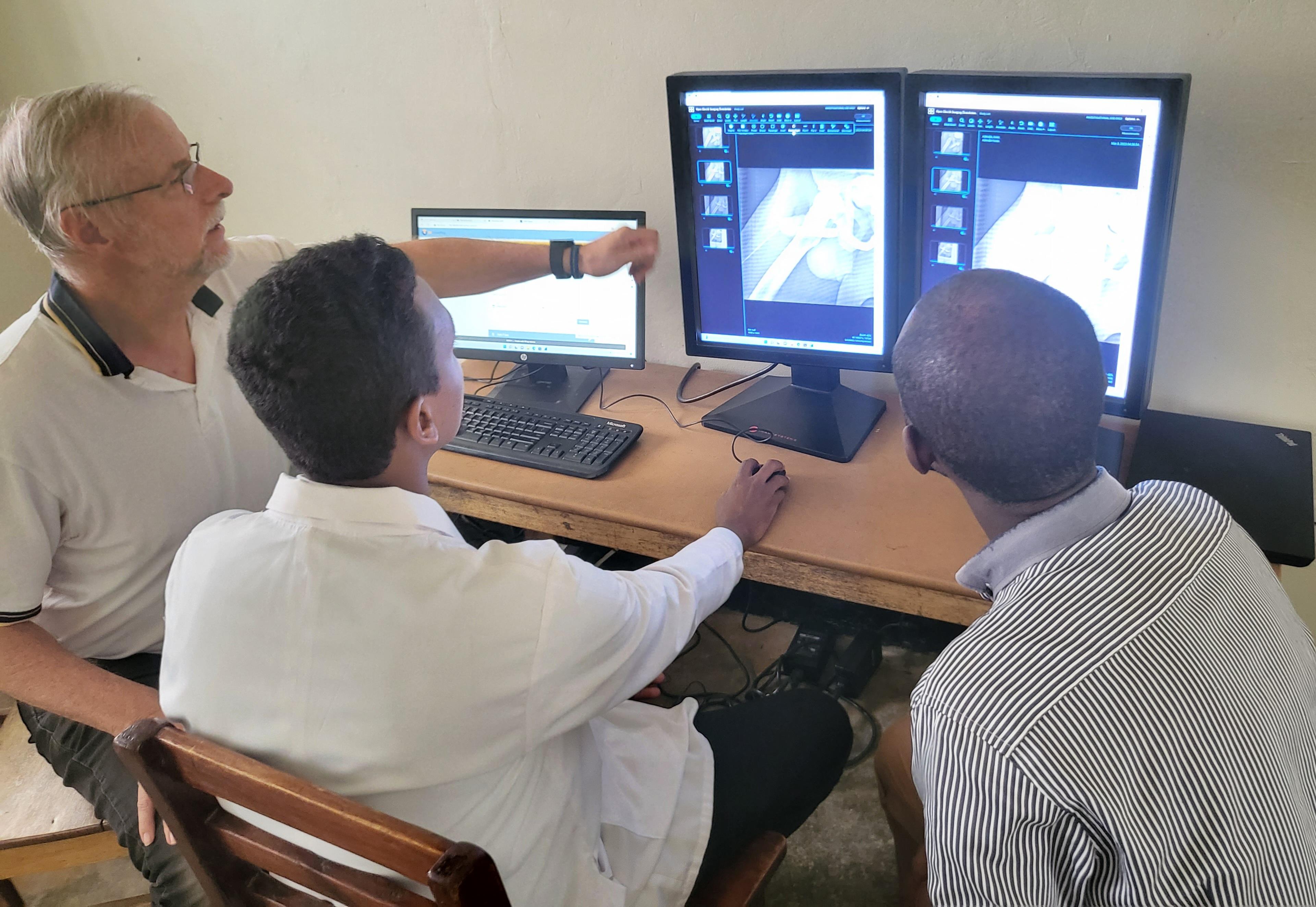 14
Copyright DICOM® 2023     www.dicomstandard.org     #DICOMConference2023     #DICOM
Discussion/ Q and A
What do you think will be the next new technology DICOM should tackle?
Will DICOM survive another 30 years?
What is the most underutilized part of DICOM?
If you would start from the ground up with a new standard, what would you change?
Suggestions for LMIC countries deployment?
To be discovered
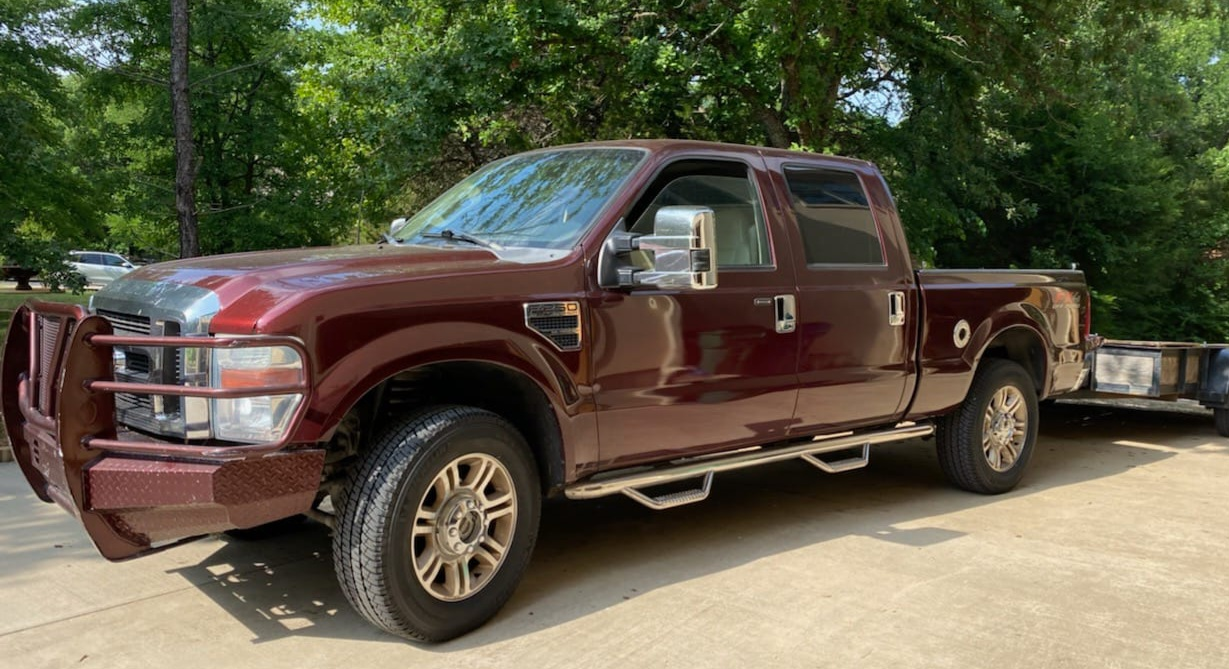 6.2L V8, 385 hp
15
Copyright DICOM® 2023     www.dicomstandard.org     #DICOMConference2023     #DICOM